Ondernemen
Business Model Generatie
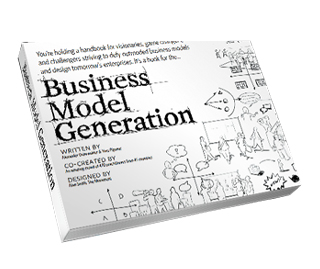 PvTA
Doelstellingen
Kennis maken met het Business Model Canvas
Kritisch en innovatief naar je onderneming kijken
De betekenis de 9 bouwstenen van het Business Model begrijpen 
Verbanden leggen tussen de 9 bouwstenen van het Business Model
De ontwikkeling van je Business Model vastleggen
Ondernemen!
The Business Model Canvas
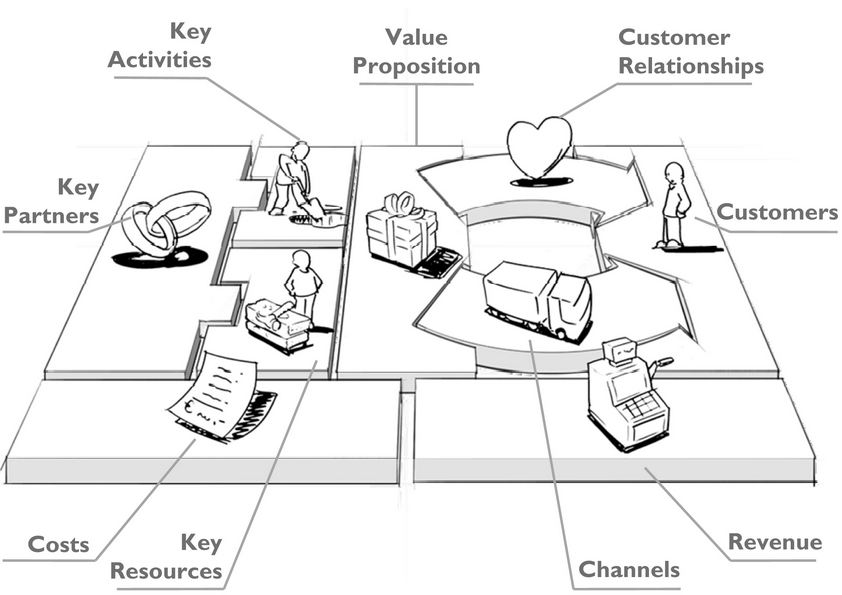 The Business Model Canvas
Afl. 1 Van idee naar Business Model
The Business Model Canvas
Afl. 2 Visualiseren van je Business Model
The Business Model Canvas
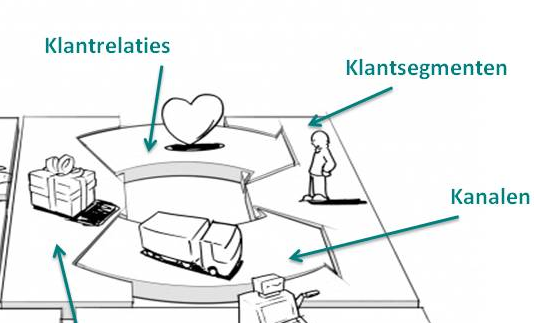 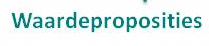 [Speaker Notes: https://strategyzer.com/academy/course/business-models-that-work-and-value-propositions-that-sell/1/1/2]
The Business Model Canvas
Customer Segments

Voor wie voegen we waarde toe?

Wie is de klant?
B2B of B2C?
Massa- of nichemarkt?
Gesegmenteerd of standaard?
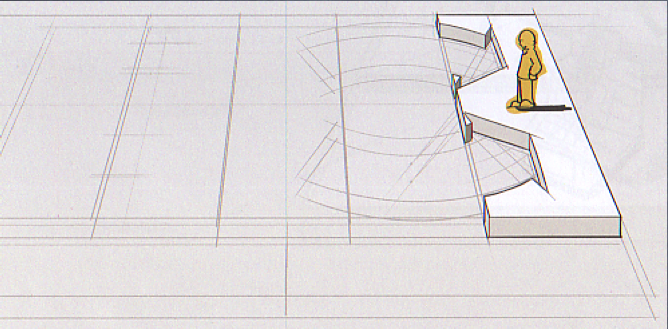 [Speaker Notes: https://strategyzer.com/academy/course/business-models-that-work-and-value-propositions-that-sell/1/1/2]
The Business Model Canvas
Value Propositions

Welke toegevoegde waarde leveren we?

Welke problemen helpen we op te lossen?

Wat bieden we elk afnemerssegment?

Welke afnemersbehoefte bevredigen wij?
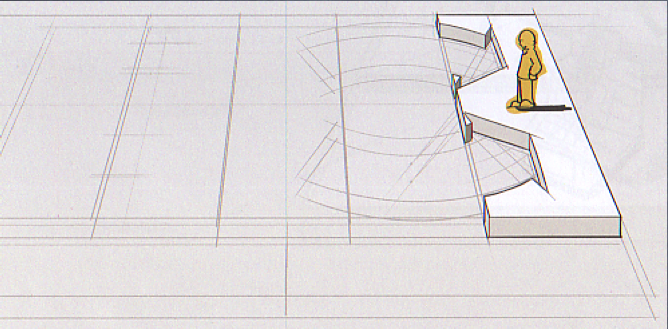 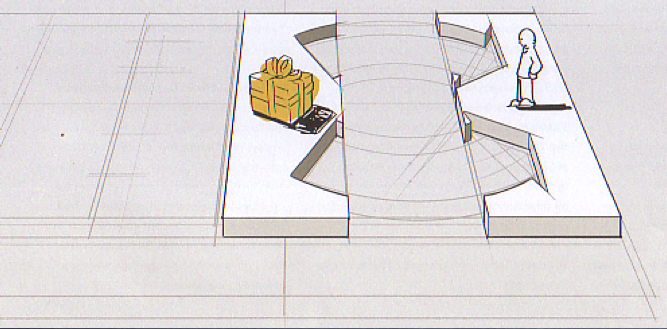 [Speaker Notes: https://strategyzer.com/academy/course/business-models-that-work-and-value-propositions-that-sell/1/1/2]
The Business Model Canvas
Channels

Hoe bereiken we onze klant?

Welke vorm van communicatie gebruiken we?
Hoe ziet ons distributie netwerk eruit?
Welke verkoopkanalen gebruiken we?
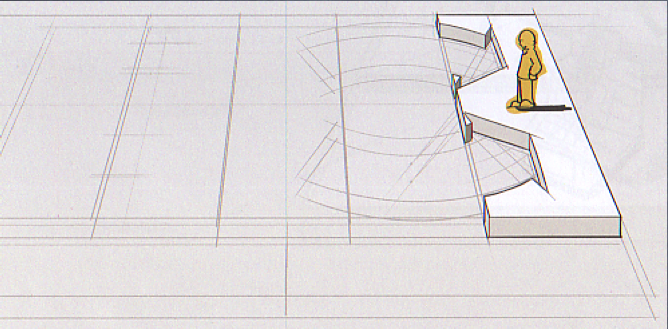 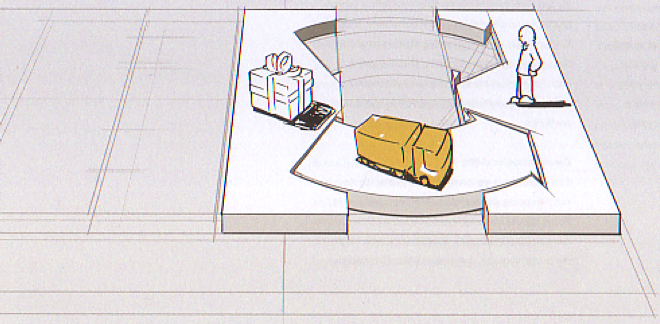 [Speaker Notes: https://strategyzer.com/academy/course/business-models-that-work-and-value-propositions-that-sell/1/1/2]
The Business Model Canvas
Customer Relationships

Welke relaties moeten we met elk van onze klanten aangaan?

Hebben we persoonlijk contact?
Maken we gebruik van accountmanagers?
Kiezen we voor selfservice?
Laten we de klant meebeslissen in het productie proces (cocreatie)?
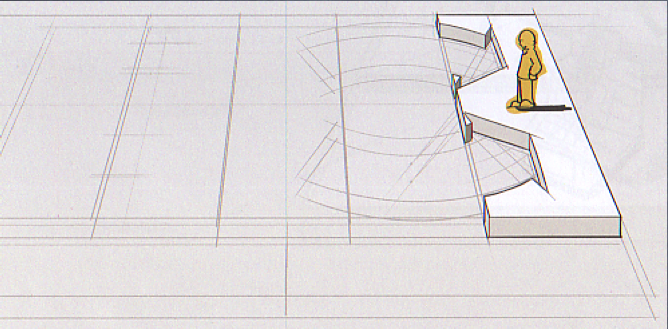 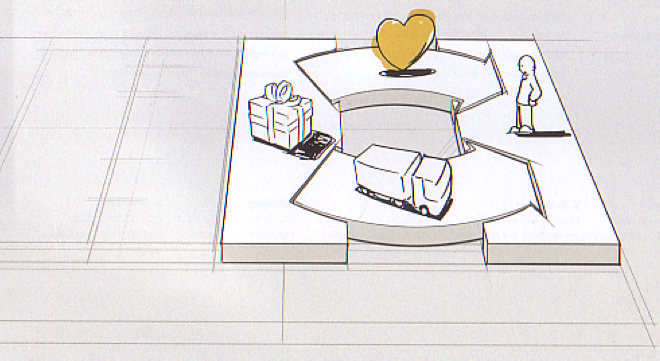 [Speaker Notes: https://strategyzer.com/academy/course/business-models-that-work-and-value-propositions-that-sell/1/1/2]
The Business Model Canvas
Revenue stream 

Hoe zullen geld gaan verdienen? 

Welk verdienmodel gaan we toepassen en hoeveel is de consument bereid te betalen?

Hoeveel klanten hebben we nodig?
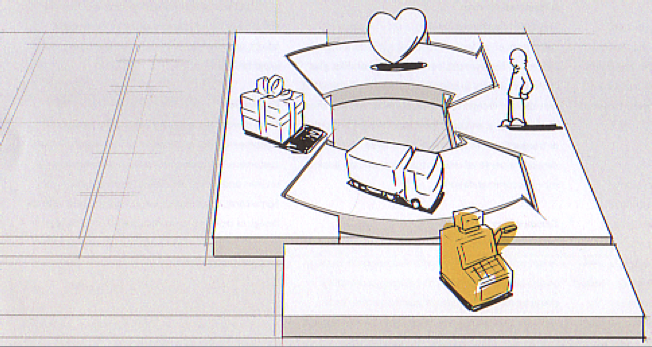 [Speaker Notes: https://strategyzer.com/academy/course/business-models-that-work-and-value-propositions-that-sell/1/1/2]
The Business Model Canvas
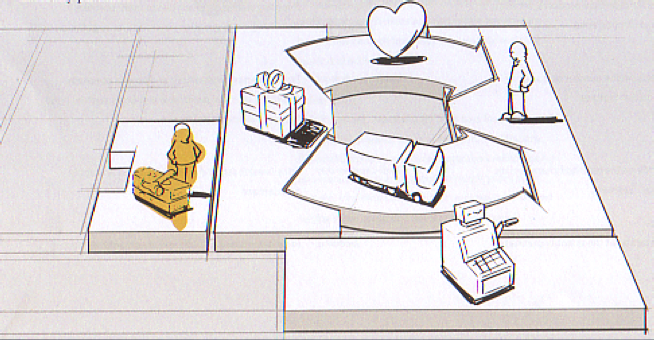 Key Resources

Welke middelen heb je nodig om te zorgen dat het businessmodel werkt

Fysiek: productiefaciliteiten, gebouwen, voertuigen, machines,etc.
Intellectueel: merken, patenten
Human Recources: personeel
Financieel:  financielen middelen.
[Speaker Notes: https://strategyzer.com/academy/course/business-models-that-work-and-value-propositions-that-sell/1/1/2]
The Business Model Canvas
Key Activities

Dit zijn de belangrijkste dingen die je onderneming moet doen om te zorgen dat het businessmodel werkt

Productie

Probleemoplossing/dienst

Platform/netwerk
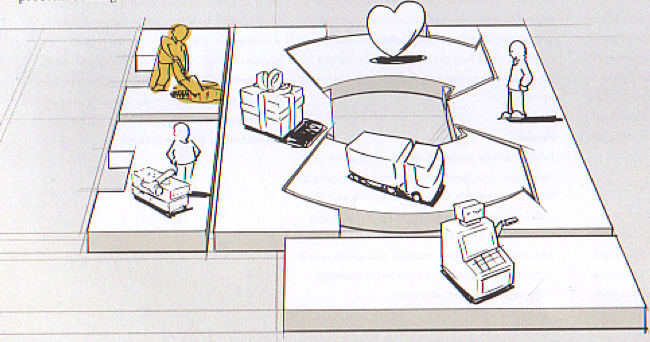 [Speaker Notes: https://strategyzer.com/academy/course/business-models-that-work-and-value-propositions-that-sell/1/1/2]
The Business Model Canvas
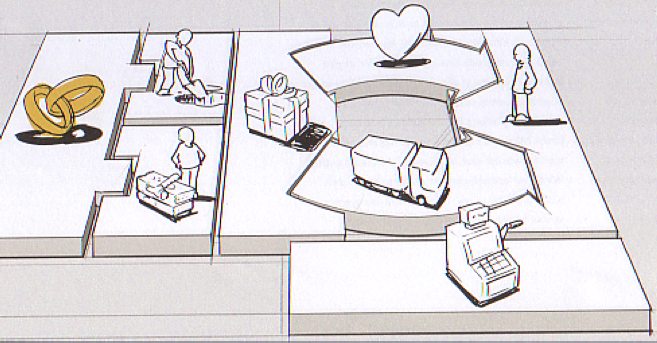 Key Partners

Dit beschrijft het netwerk van leveranciers en partners

Redenen voor het creëren van partnerschappen:

Optimalisering en schaalvoordelen

Beperken van risico en onzekerheid

Verkrijgen van bepaalde resources en activiteiten
[Speaker Notes: https://strategyzer.com/academy/course/business-models-that-work-and-value-propositions-that-sell/1/1/2]
The Business Model Canvas
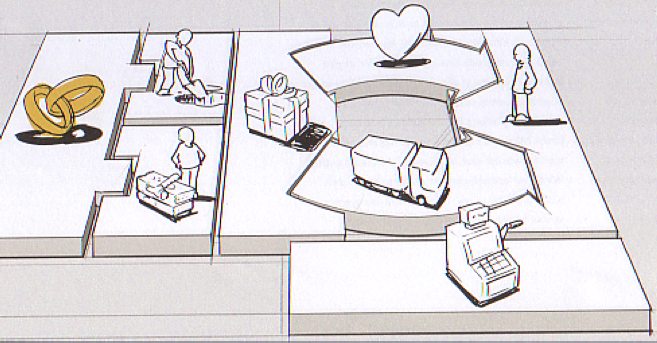 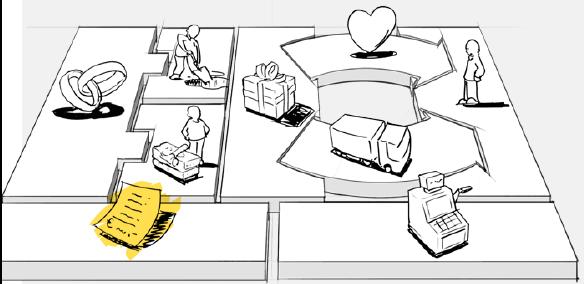 Cost Structure

Dit beschrijft alles kosten die worden gemaakt om een businessmodel te laten werken

Wat zijn de belangrijkste kosten?
Welke Key Resources zijn het duurst?
Welke kernactiviteiten zijn het duurst?
Wat voor soort kosten maken we?
[Speaker Notes: https://strategyzer.com/academy/course/business-models-that-work-and-value-propositions-that-sell/1/1/2]
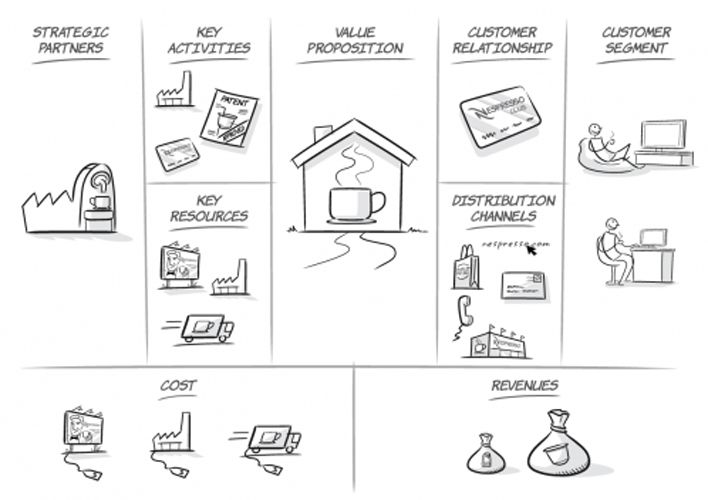 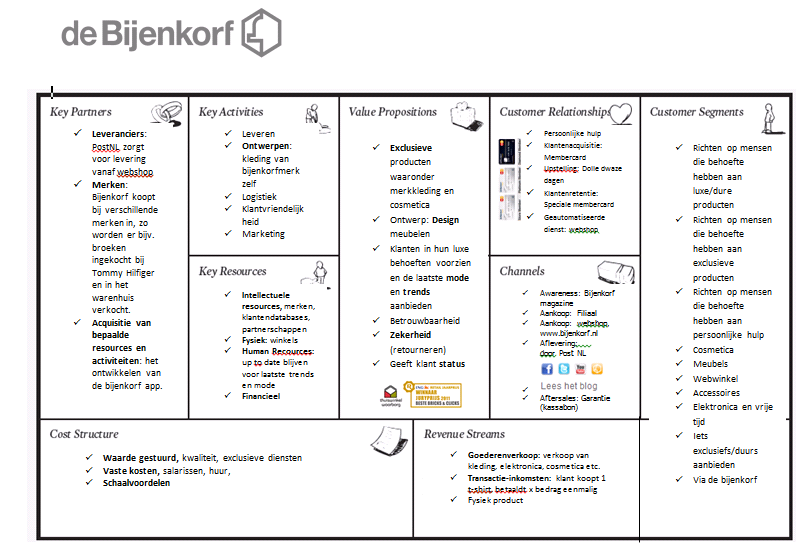 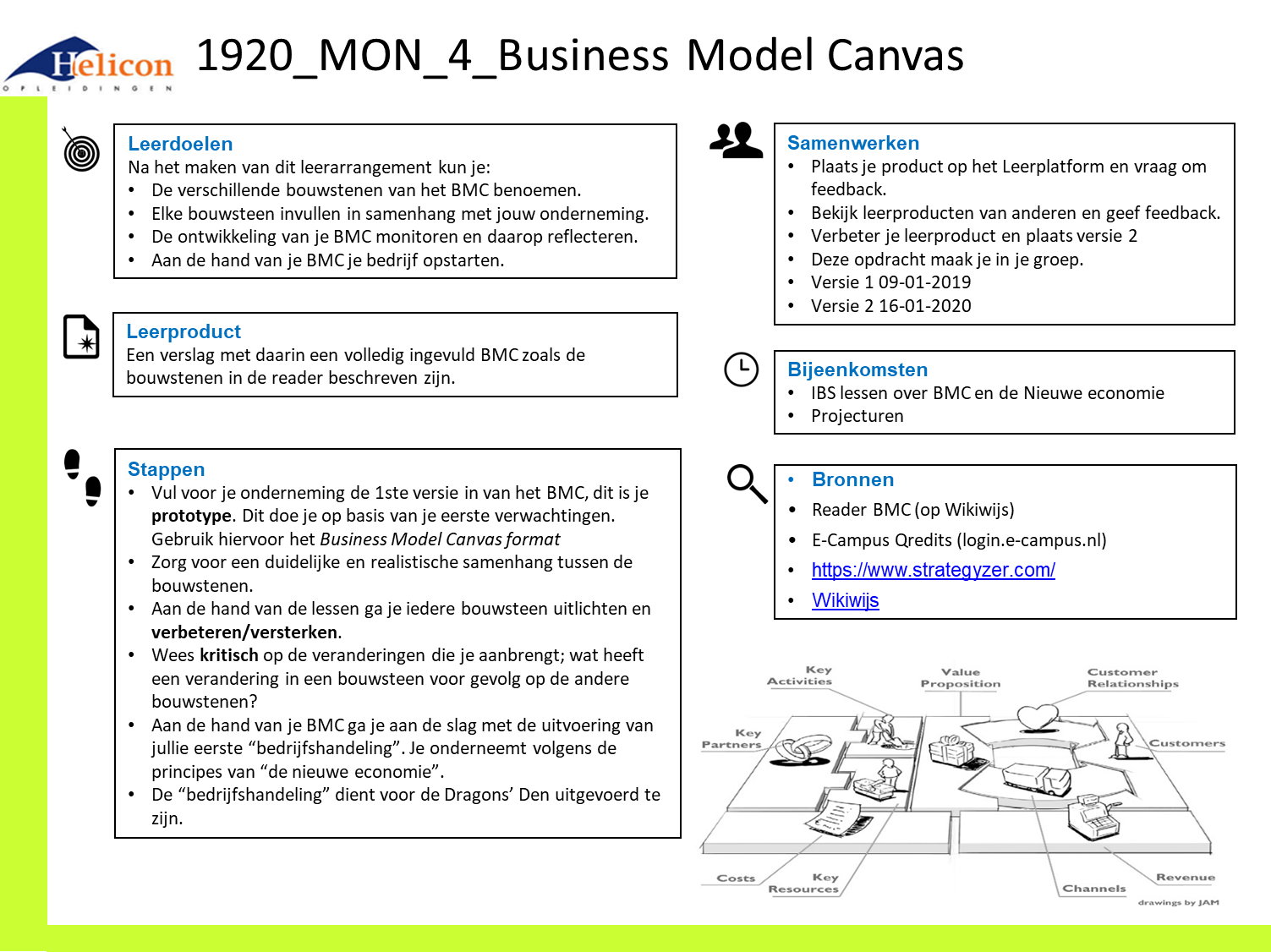 E-Campus Qredits
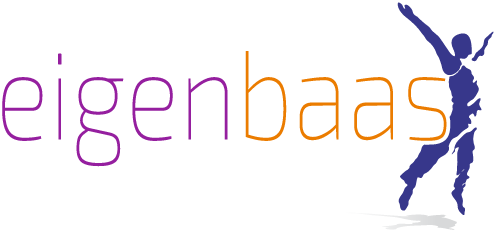 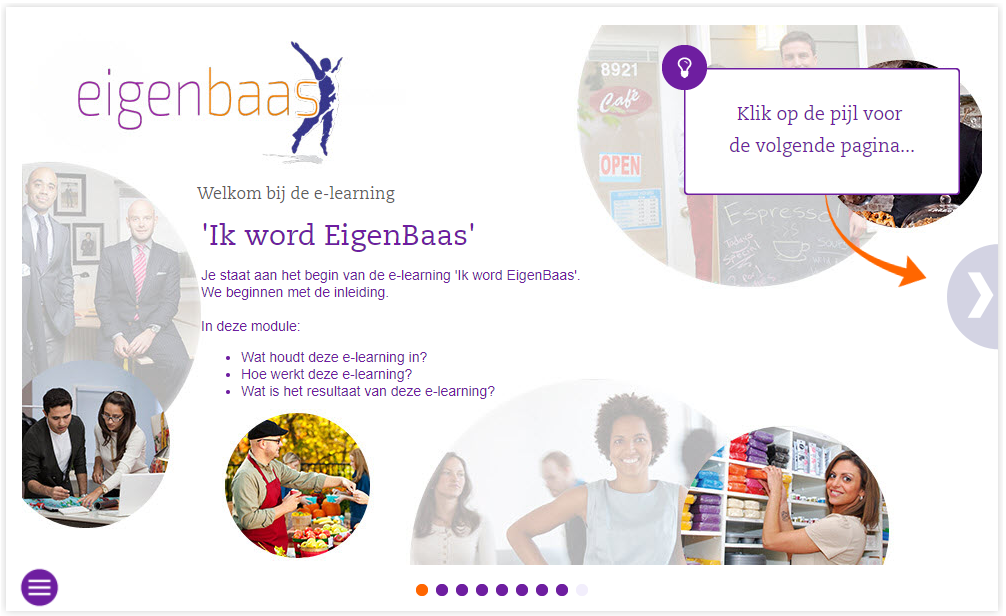 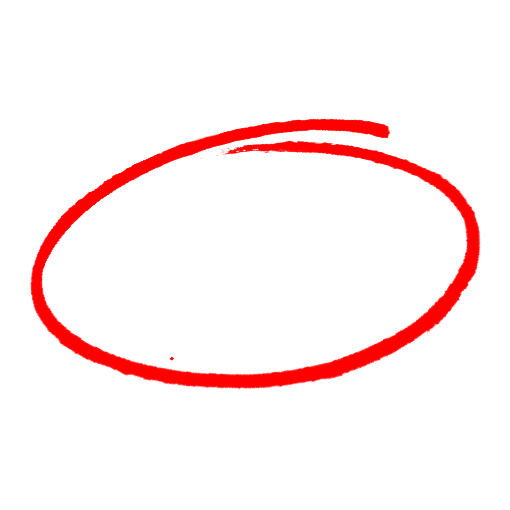 [Speaker Notes: https://strategyzer.com/academy/course/business-models-that-work-and-value-propositions-that-sell/1/1/2]
E-Campus Qredits
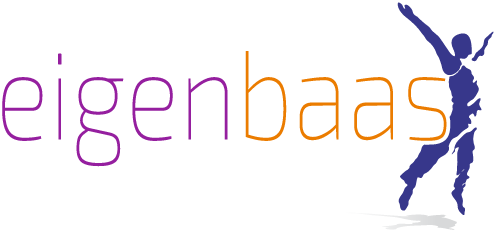 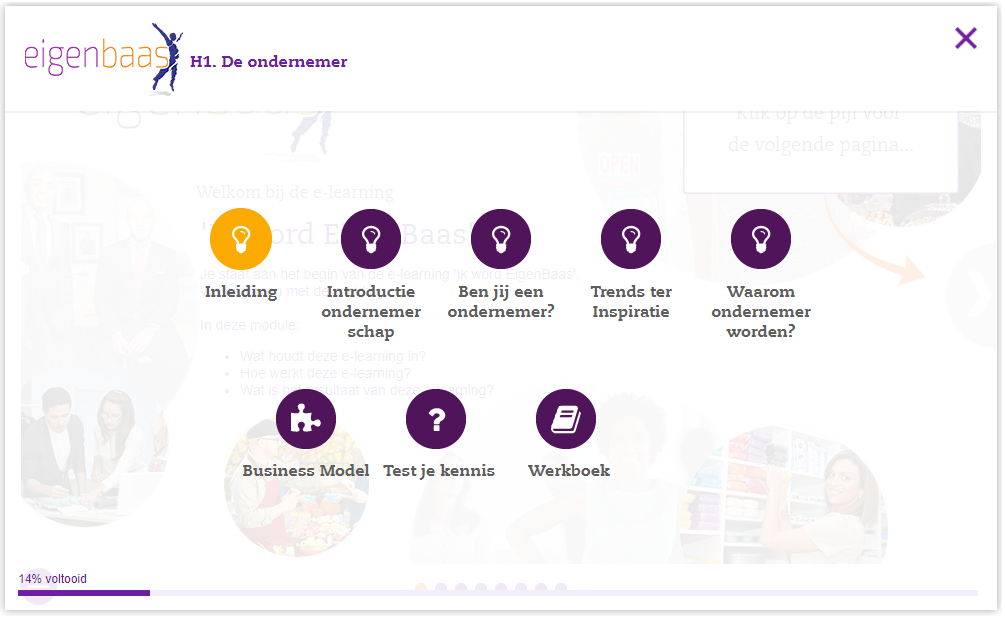 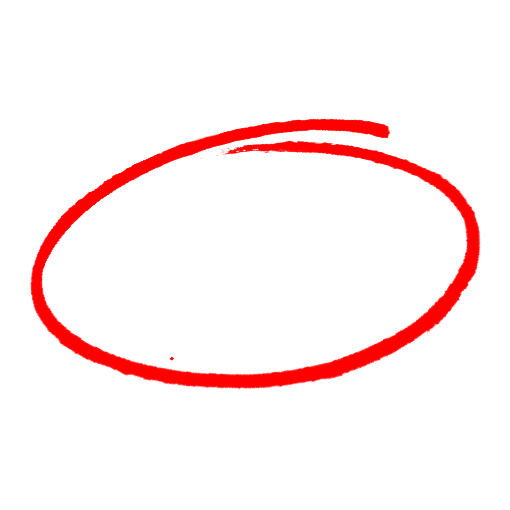 [Speaker Notes: https://strategyzer.com/academy/course/business-models-that-work-and-value-propositions-that-sell/1/1/2]
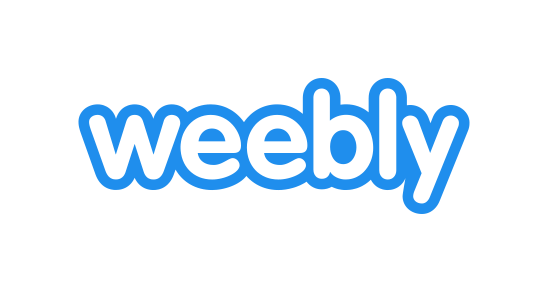 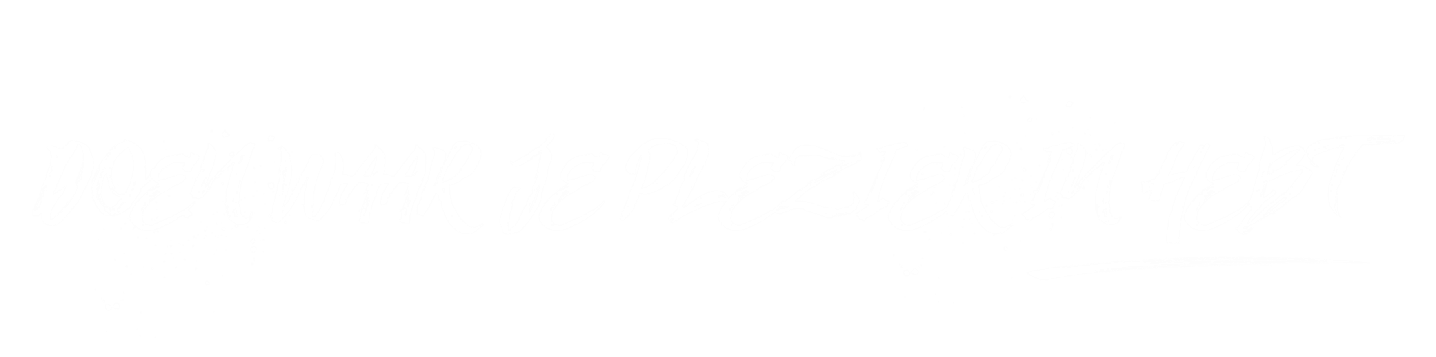 https://www.weebly.com
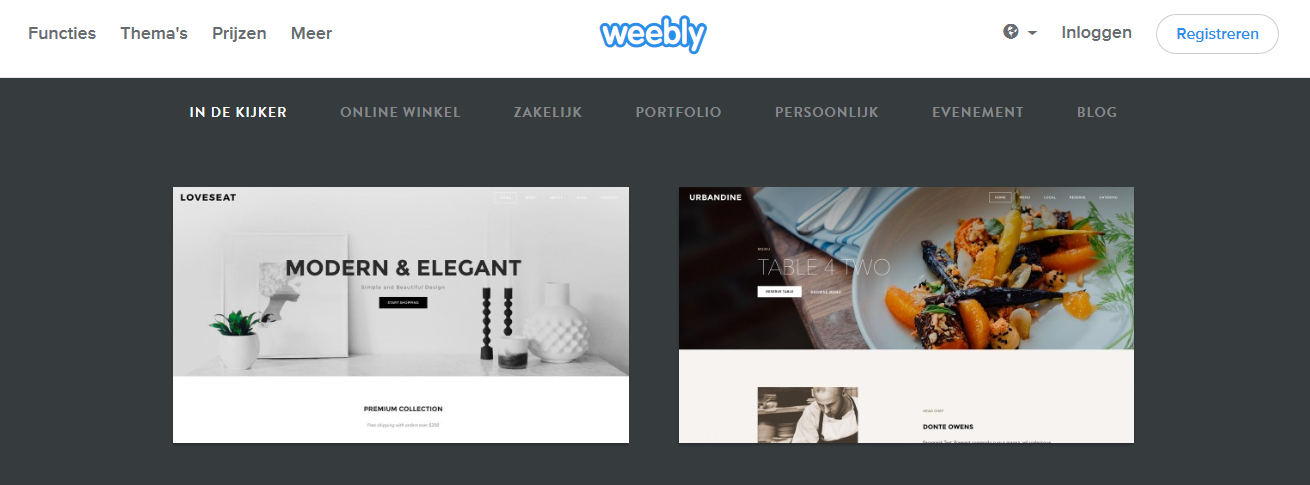